A Terapia Ocupacional como saber teórico e prático de caráter profissional e interprofissional:  uma construção sócio-histórica
MFT0703 – Constituição do Campo: perspectivas teórico-metodológicas  em Terapia Ocupacional

Profa. Dra. Sandra Maria Galheigo
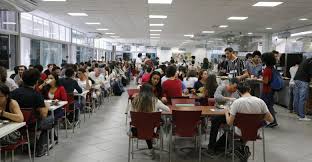 Benvindos!
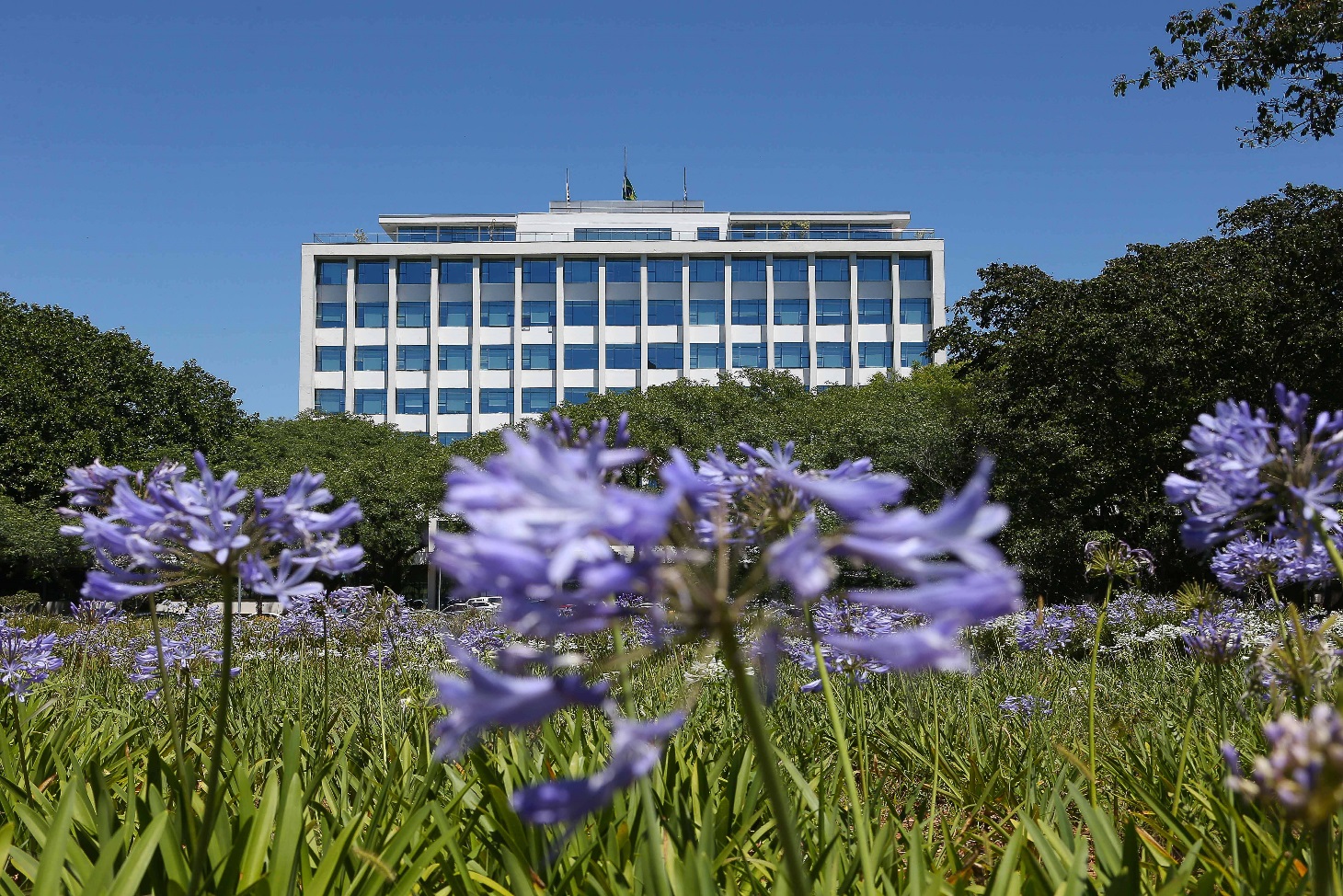 Uma palavra: o que te trouxe aqui?
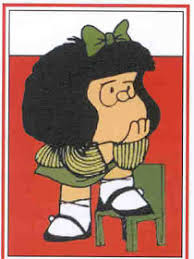 Interesse pela condição humana
"Trabalhar com pessoas"
Intervir numa dada condição que envolve pessoas
Intervir. v.t.i. 
1. Tomar parte voluntariamente; meter-se de permeio, vir ou colocar-se entre, por iniciativa própria; ingerir-se: interveio na contenda. 
2. Interpor sua autoridade, ou seus bons ofícios, ou sua diligência. 
3. Ser ou estar presente; assistir. nt.  
4. Ocorrer incidentemente; sobrevir. [Irreg. Conjug.:v. vir] (Aurélio,1999, p. 961) 
Próximos 4 anos: aprender a "intervir" - O que fazer? Como fazer? Por que fazer?
Quantas formas há de 'fazer’ TO?
Há formas de intervir consensuais, complementares e conflitantes.
Há formas distintas de se pensar o ser humano, a sociedade e o mundo. E portanto, formas distintas e consideradas válidas de "intervir". Formas que têm variado ao longo do tempo histórico.
A prática da Terapia ocupacional é marcada por diferentes modelos e técnicas de intervenção, modificados ao longo de sua história como decorrência das diferentes concepções de homem, saúde, doença e atividade, assumidas concomitantemente pelas ciências que as embasaram. (MEDEIROS, 2003, p.28-29)
MFT 0703 - Constituição do campo: perspectivas teórico-metodológicas 
Pensar problematicamente a constituição histórica das   perspectivas teórico-metodológicas da TO.
Problematizar...
Não procurar uma resposta certa para uma pergunta, mas examinar como o assunto tem sido questionado, analisado, classificado e regulado em tempos específicos e sob circunstâncias específicas.
TERAPIA OCUPACIONAL: uma construção socio-histórica
Medeiros defende que não se saia em busca de um vírus precursor da Terapia Ocupacional, mas sim olhar para a história com o entendimento de que "cada ciência tem seu ritmo próprio e sua temporalidade específica.  Sua história procede por reorganizações, rupturas e mutações, passando por pontos críticos, jamais podendo ser isolada de seu enquadramento cultural, isto é do conjunto das relações e dos valores ideológicos” (Medeiros, 1989, 2003)
*(MEDEIROS, Maria Heloísa da Rocha. A Terapia Ocupacional como um saber: 
Uma abordagem epistemológica e social. Dissertação de Mestrado, PUCCAMP, 1989
8
Problematizar...
Como e por que certas condições, comportamentos, fenômenos e processos se transformam em uma questão de saúde, em uma questão social, em uma questão política?
Como atos, práticas e pensamentos  são produzidos em resposta à questão suscitada?  
Como esses atos, práticas e pensamentos se modificam no decorrer histórico?
Emergência e constituição da Terapia Ocupacional
Porque a Terapia Ocupacional emergiu e se constituiu como saber prático e teórico?
Como este saber prático e teórico tem se modificado ao longo de sua história, nos diferentes locais e países?
Importância de problematizar seu status ‘natural’ e  de traçar relações sociais, históricas e políticas da sua constituição enquanto prática profissional.
Problematizar
Problematizar – tomar algo como um problema;

aprender a produzir questões; 

descontruir o que é dado, os instituídos; 

entender partes, todos, complexidades;

leitura sensível e crítica.
Interesse – desejo de saber e conhecer;

Criatividade e imaginação;

Postura ética e reflexiva;

Compromisso ético-político.
Problematizar a dicotomia entre teoria e prática profissional.
MFT 0703 - Constituição do campo: perspectivas teórico-metodológicas
Conhecimentos
Tecnologias
Experiência – profissional e do sujeito em cuidado
Objetivo da disciplina
I – Possibilitar ao aluno a compreensão das principais perspectivas teórico-metodológicas da Terapia Ocupacional e de seu processo de constituição histórico e social.
 
II - Possibilitar ao aluno conhecer e refletir sobre:
as trajetórias histórico-políticas, éticas e sócio-culturais do conhecimento teórico e prático da terapia ocupacional;

referências teórico-metodológicas presentes na terapia ocupacional brasileira contemporânea.
Estratégia da disciplina
apresentar e discutir uma leitura e periodização dos marcos e tendências que levaram ao estabelecimento de novos referenciais teórico-metodológicos na Terapia Ocupacional em suas seis décadas no Brasil.
Pressupostos
As perspectivas, referências, modelos e abordagens são construções sócio históricas que expressam modos de pensar e fazer da Terapia Ocupacional em consonância com sua época e conjuntura sociopolítica. 

As perspectivas, referências, modelos e abordagens são entendidas como a expressão de concepções, contextos e visões de mundo, pretendendo se produzir uma problematização,  mas não uma crítica de valor.

A incorporação de referências, modelos, abordagens não são apresentadas em uma perspectiva Kuhniana de que novos referenciais representariam a superação de paradigmas anteriores. Ao contrário, coexistem diferentes paradigmas.